Speicherung globaler Relationen:Fragmentierung und Allokation
À Priori Schema-Entwurf 
für integrierte, homogene verteilte Datenbanken
Schema-Integration bei homogenen, eng integrierten vDBMS
AP 2
Globales Schema
der verteilten Datenbank
AP 1
Lokales Schema LDB1
Lokales Schema LDB2
Lokales Schema LDB3
2
Klassifikation verteilter DBMS
Heterogenes, 
eng integriertes 
vDBMs
Heterogenität
Heterogenes
Multi-DBMS
Heterogenes,
föderiertes vDBMS
Zentrales DBs
Homogenes, 
eng integriertes
 vDBMs
Autonomie
Homogenes,
föderiertes vDBMS
Verteilung
Homogenes
Multi-DBMS
3
Entwurf eines verteilten Datenbanksystems
Globales Schema
Fragmentierungs-Schema
Zuordnungs-Schema
Lokales 
Schema
Lokales 
Schema
......
Station S1
Station Sn
Lokales DBMS
Lokales DBMS
Lokale DB
Lokale DB
4
Fragmentierung undAllokation
R11
Station S1
R1
R21
R
Fragmentierung
R2
R22
Station S2
R3
R12
Station S3
R31
5
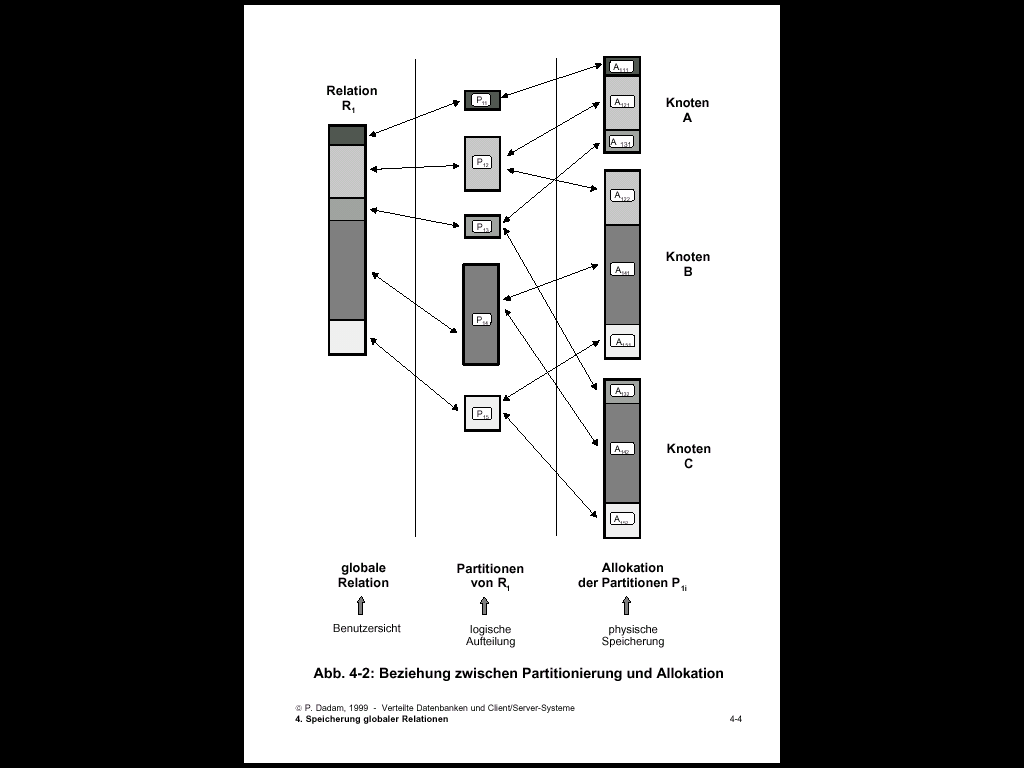 6
Horizontale Partitionierung
7
Horizontale Partitionierung
8
Horizontale Partitionierung
9
Abgeleitete Horizontale Partitionierung
10
Abgeleitete Horizontale Partitionierung
11
Abgeleitete Horizontale Partitionierung
12
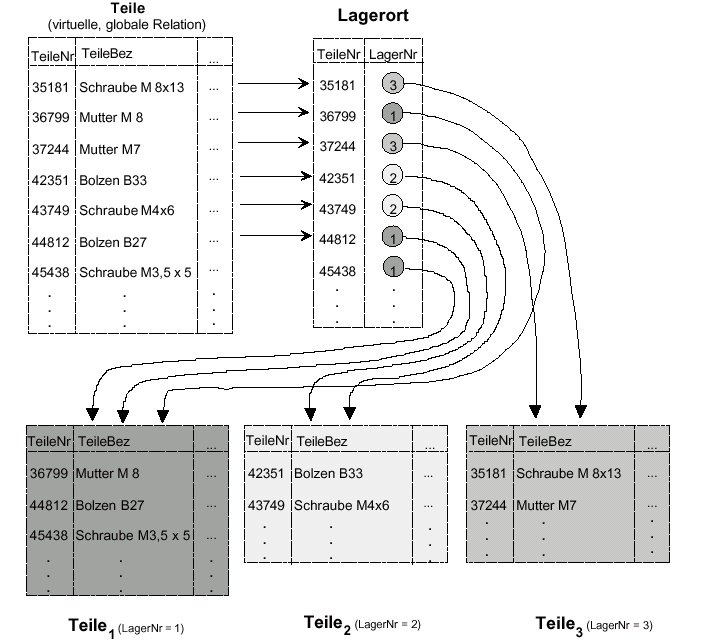 13
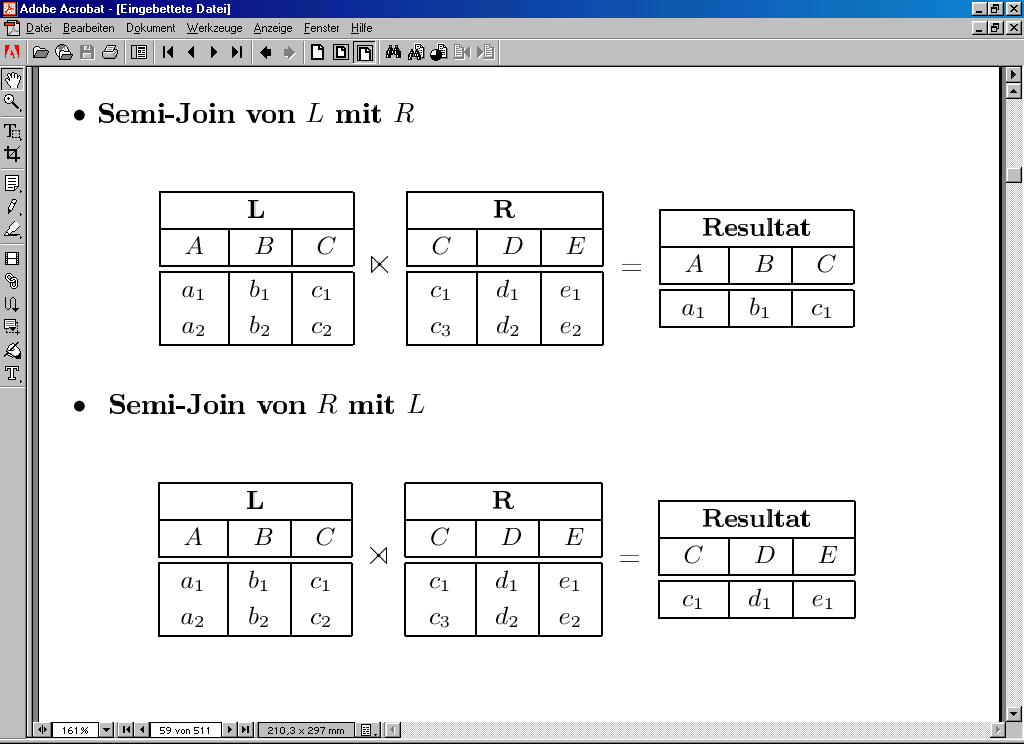 14
Algebraische Beschreibung der abgeleiteten Partitionierung
15
Vertikale Partitionierung
R
R2
R1
K
16
Verlustlosigkeit und Rekonstruktion von R
Eigentlich reicht für
die Verlustlosigkeit
Kschema(R1)
oder
Kschema(R2)
17
Kombinierte Partitionierung: Vertikale und Horizontale Part.
R
R21
R22
R23
R2
R1
18
R21
R22
R23
R2
R1
Kombinierte Partitionierung: Vertikale und Horizontale Part.
R
19
Kombinierte Partitionierung: Horizontale und VertikalePart.
R11
R
R12
R1
R2
R3
R31
R32
R33
20
R1
R2
R3
R32
R33
Kombinierte Partitionierung: Horizontale und VertikalePart.
R
R11
R12
R31
21
Korrektheits-Anforderungen
Rekonstruierbarkeit

Vollständigkeit

Disjunktheit
22
Beispiel-Schema
23
Beispiel-Partitionierung
24
Beispiel: Gemischte Partitionierung
25
Beispiel aus dem Kemper/Eickler-Buch
Ab Seite 440
in den PDF-Folien
URL: http://www-db.in.tum.de/research/publications/books/DBMSeinf
26
Beispielrelation Professoren
27
Horizontale Fragmentierung
abstrakte Darstellung:
R
R1
R2
R3
Für 2 Prädikate p1 und p2 ergeben sich 4 Zerlegungen:
R1   :=   p1 p2(R)
R2   :=   p1 p2(R)
R3   :=   p1  p2 (R)
R4   :=   p1  p2 (R)
n Zerlegungsprädikate p1,...,pn ergeben 2n Fragmente
28
sinnvolle Gruppierung der Professoren nach Fakultätszugehörigkeit:
3 Zerlegungsprädikate:
p1  Fakultät = ‚Theologie‘
p2  Fakultät = ‚Physik‘
p3  Fakultät = ‚Philosophie‘
TheolProfs´ 	:= σp1p2  p3(Professoren) = σp1(Professoren)
PhysikProfs´ 	:= σp1p2  p3(Professoren) = σp2(Professoren)
PhiloProfs´ 	:= σp1p2 p3(Professoren) = σp3(Professoren)
AndereProfs´	:= σp1p2  p3(Professoren)
29
Abgeleitete horizontale Fragmentierung
Beispiel Vorlesungen aus dem Universitätsschema:
Zerlegung in Gruppen mit gleicher SWS-Zahl
2SWSVorls := σSWS=2 (Vorlesungen)
3SWSVorls := σSWS=3 (Vorlesungen)
4SWSVorls := σSWS=4 (Vorlesungen)
für Anfragebearbeitung schlechte Zerlegung
30
select Titel, Name
from Vorlesungen, Professoren
where gelesenVon = PersNr;

resultiert in:

Titel, Name((TheolProfs´ An2SWSVorls)  
                                    (TheolProfs´ A 3SWSVorls) 
                                               ...  (PhiloProfs´ A 4SWSVorls) )

Join-Graph zu diesem Problem:
TheolProfs´
2SWSVorls
PhysikProfs´
3SWSVorls
PhiloProfs´
4SWSVorls
31
Lösung: abgeleitete Fragmentierung
TheolProfs´
TheolVorls
PhysikProfs´
PhysikVorls
PhiloProfs´
PhiloVorls
TheolVorls := Vorlesungen E gelesenVon=PersNr TheolProfs ´
PhysikVorls := Vorlesungen E gelesenVon=PersNr PhysikProfs ´
PhiloVorls := Vorlesungen E gelesenVon=PersNr PhiloProfs ´
Titel, Name((TheolProfs´ Ap TheolVorls)  
	      (PhysikProfs´ Ap PhysikVorls)  	      (PhiloProfs´ Ap PhiloVorls) )
mit p   (PersNr = gelesenVon)
32
Algebraische Äquivalenzen
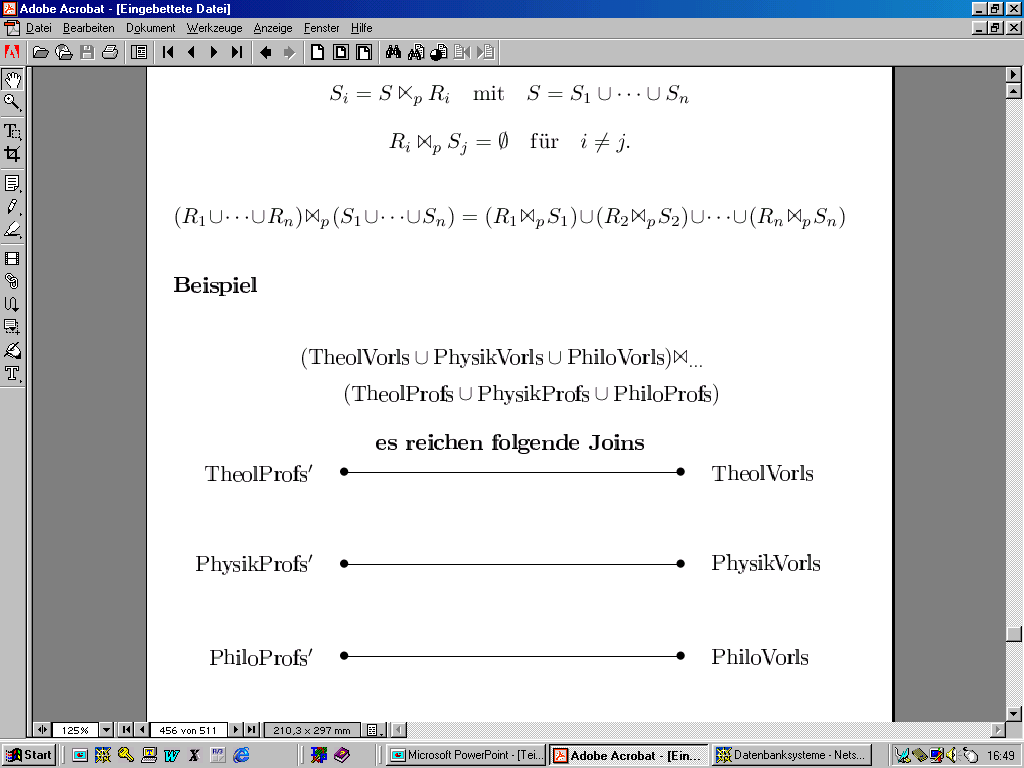 33
Vertikale Fragmentierung
abstrakte Darstellung:
R
R2
R1
κ
34
Vertikale Fragmentierung
Beliebige vertikale Fragmentierung gewährleistet keine Rekonstruierbarkeit
2 mögliche Ansätze, um Rekonstruierbarkeit zu garantieren:
jedes Fragment enthält den Primärschlüssel der Originalrelation. Aber: Verletzung der Disjunktheit
jedem Tupel der Originalrelation wird ein eindeutiges Surrogat  (= künstlich erzeugter Objektindikator) zugeordnet, welches in jedes vertikale Fragment des Tupels mit aufgenommen wird
35
Vertikale Fragmentierung (Beispiel)
für die Universitätsverwaltung sind PersNr, Name, Gehalt und Steuerklasse interessant:

ProfVerw :=  PersNr, Name, Gehalt, Steuerklasse (Professoren)

für Lehre und Forschung sind dagegen PersNr, Name, Rang, Raum und Fakultät von Bedeutung:

Profs :=  PersNr, Name, Rang, Raum, Fakultät (Professoren)


Rekonstruktion der Originalrelation Professoren:


Professoren = ProfVerw AProfVerw.PersNr = Profs.PersNr  Profs
36
Kombinierte Fragmentierung
) horizontale Fragmentierung nach vertikaler Fragmentierung
R
R21
R22
R23
R1
R2
) vertikale Fragmentierung nach horizontaler Fragmentierung
R
R1
R2
R3
R31
R32
37
Rekonstruktion nach kombinierter Fragmentierung
Fall a)

R = R1  A p (R21  R22  R23)


Fall b)

R = R1  R2  (R31  A R31. κ = R32. κ R32)
38
Baumdarstellung der Fragmentierungen (Beispiel)
Professoren
v
Profs
ProfVerw
Vorlesungen
h
h
PhysikProfs
TheolProfs
PhiloProfs
PhysikVorls
TheolVorls
PhiloVorls
39
Station
Bemerkung
zugeordnete Fragemente
SVerw
SPhysik
SPhilo
STheol
Verwaltungsrechner
Dekanat Physik
Dekanat Philosophie
Dekanat Theologie
{ProfVerw}
{PhysikVorls, PhysikProfs}
{PhiloVorls, PhiloProfs}
{TheolVorls, TheolProfs}
Allokation
Dasselbe Fragment kann mehreren Stationen zugeordnet werden
Allokation für unser Beispiel ohne Replikationen  redundanzfreie Zuordnung
40
Transparenz in verteilten Datenbanken
Grad der Unabhängigkeit den ein VDBMS dem Benutzer beim Zugriff auf verteilte Daten vermittelt
verschiedene Stufen der Transparenz:
Fragmentierungstransparenz
Allokationstransparenz
Lokale Schema-Transparenz
41
„Monitoring“ zur Bestimmung einer guten Fragmentierungen
Welche Anwendungen greifen in welcher Form (lesend/schreibend)
wie häufig
mit welchen Auswahl/Selektionsprädikaten
auf welche Relationen und Attribute zu
und welche Datenmengen müssen dabei übertragen werden
42
Systematische Bestimmung horizontaler Partitionen
Sei R:{[A1,A2,...,An]} eine Relation
Ein einfaches Prädikat ist wie folgt

Einfache Prädikate sind also einfache Vergleiche der Art
TeileNr=4711
Gehalt>5000
p definiert Partitionierung von R wie folgt:

Vorsicht bei Nullwerten
43
Menge aller Minterme
44
Partitionierung gemäß M(P)
Es gilt folgendes



Also gilt bezüglich der Partitionierung
Vollständigkeit
Redundanzfreiheit
45
Beispiel
Einfache Prädikate P
p1: Gehalt=5000
p2: Gehalt=7000
p3: AbtNr > 400 
p4: AbtNr < 300
In M(P) gibt es unerfüllbare Min-Term-Prädikate, z.B.
Gehalt=5000 and Gehalt=7000 and AbtNr > 400  and AbtNr < 300
Diese werden aus M(P) entfernt
46
Subsumierte Prädikate
Funktionale Abhängigkeit
AbtNr        schema(ABT)
Betrachte folgende Prädikate
p1: AbtNr=4711       p2: AbtName=„Einkauf“
p3: AbtNr=5910       p4: AbtName=„Verkauf“
Erfüllbar sind nur Minterme mit nur positiven oder nur negativen pi´s und außerdem gilt wegen der FD:
47
Menge der praktisch relevanten Minterme
Entferne unerfüllbare Minterme aus M(P)
Wenn ein Faktor pi  (oder not pi ) durch einen Faktor pj (oder not pj) impliziert wird, so entferne ihn aus dem Minterm
p1 and ... and pi and ... and pj and pn
Dadurch wird der Minterm (n-1)-stellig
führe das ggfls. Mehrmals durch
Was übrig bleibt sind die praktisch relevanten Minterme
48
Elimination irrelevanter Prädikate
P3 ergibt
keine 
wesentliche 
Verbesserung
Beispiel
p1: 100<AbtNr<300
p2: 300<AbtNr<600
p3: 100<AbtNr<600
Allgemein sollte ein Prädikat p bei der Fragemntierung nur berücksichtigt werden, wenn mindestens eine Anwendung eine wesentliche Verbesserung der Zugriffskosten „erfährt“.
p1
p3
p2
49
Wesentliche Verbesserung ...
... ist gegeben wenn


Rp bzw. Rp- sind die durch p bzw p- definierten Fragmente von R
access(Rp): erwartete Anzahl der Zugriffe auf Rp
 card(Rp): Kardinalität des Fragments Rp
50
Beispiel eines Prädikates mit wesentlicher Verbesserung
300 Zugriffe pro Woche auf ANGEST
Davon 100 mit Prädikat p=„AbtNr = 4711“
dadurch werden 50 von 10.000 Tupel selektiert




Also ist p ein für die Partitionierung relevantes Prädikat
Alle irrelevanten Prädikate sollten eliminiert werden
51
Fragwürdige Formel acc(...) / card(...)  ???
Der „Wert“ der obigen Formel wurde in Frage gestellt --- zu Recht!
Ceri und Pelagatti definieren die Relevanz eines Prädikats pi bezogen auf eine Menge von Prädikaten P wie folgt:
es gibt mindestens zwei Minterme 
m1 = p1* ...  pi  ... Pn* und 
m2 = p1* ...  pi-  ... pn* 
aus M(P), die sich nur in pi unterscheiden (also einmal pi und einmal ¬pi enthalten, bzw pi+ und pi-)
die resultierenden Fragmente m1(R) und m2(R) werden von mindestens einer Anwendung unterschiedlich referenziert
Es wird also nur die Zugriffsfrequenz  acc einer bestimmten Anwendung „zu Rate“ gezogen
52
Illustration
R
p1
¬ p1
¬ p2
53
Illustration
R
p3
p2
Anw.
¬ p3
p1
¬ p2
p2
¬ p1
¬ p2
54
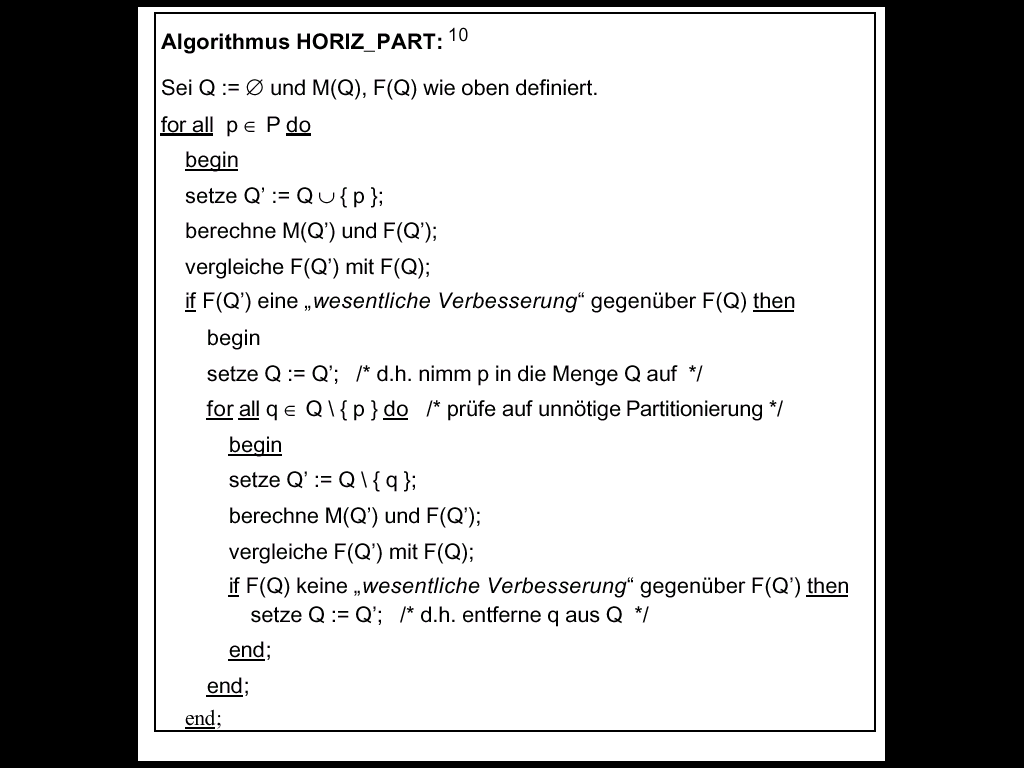 Resultierende
Fragmentierung
55
Beispiel-Rechnung
Drei separate Bereiche
p1: Bereich =„LKW“
p2: Bereich =„ PKW“
p3: Bereich =„ Funk“
Verwaltung gemäß des Budget
p4: Budget < 100.000
p5: Budget >= 100.000
m1: Bereich =„LKW“ and     Budget < 100.000 
m2: Bereich =„LKW“ and Budget >= 100.000 
m3: Bereich =„PKW“ and Budget < 100.000 
m4: Bereich =„PKW“ and Budget >= 100.000 
m5: Bereich =„ Funk“ and Budget < 100.000 
m6: Bereich =„ Funk“ and Budget >= 100.000
56
Bestimmung einer guten abgeleiteten Partitionierung
R --- S : Wenn sehr oft ein Join zwischen R und S auszuführen ist, mit einer vorangehenden Selektion auf R
Partitioniere zunächst R -- gemäß den Selektionsprädikaten
Danach bestimmt man die abgeleiteten Partitionen von S
57
Bestimmung von vertikalen Partitionen
R: {[K,A1,A2,....,An]}
Bestimme die Fragmente bezüglich einer guten Ballung (Clustering)
R1:{[K,Ai1,Ai2,...]}
R2:{[K,Aj1,Aj2,...]}
Oder: kleine Partitionen
R1: {[K,A1]}
R2: {[K,A2]}
....
Beispielsweise würde
man aus einer ANGEST-Rel. die Verwaltungsdaten (Gehalt, Steuerklasse)
von Archivdaten (Lebenslauf, Paßbild, etc.)
abspalten
58
59
Mathematisches Modell für Nicht-redundante Allokation
Gp  Größe in Dateneinheiten der Partition p
Otp  Größe einer Teiloperation vom Typ t gegen Partition p
Rtp  Größe des Resultats einer Teilop t gegen Part. p
Hit  Häufigkeit mit der Teilop t an Knoten i auszuführen ist
Vpi  Verteilung der Partitionen auf die Knoten 
Vpi=1: p ist auf Knoten i allokiert
Vpi=0: sonst
K  Anzahl Knoten
P  Anzahl zu allokierender Partitionen
T  Anzahl Typen von Lese- und Änderungs-Operationen
Mi  maximale Speicherkapazität am Knoten i
Si Speicherkosten pro Dateneinheit am Knoten i
Uij  Übertragungskosten von Knoten i nach j
60
Kostenformeln
Speicherkosten:
Übertragungskosten


Code-Shipping + Result/Data-Shipping
Nebenbedingung für nicht-redundante Speicherung:
Einhaltung maximaler Speicherkapazität:
61
Kostenformeln für redundante Speicherung
Speicherkosten
Übertragungskosten



Nebenbedingung für Speicherung:

Einhaltung maximaler Speicherkapazität:
62
Optimierungsproblem
Minimiere Speicher- und Übertragungskosten …



… unter Einhaltung der Nebenbedingungen
63
Optimierungsproblem für redundante Speicherung
Minimiere Speicher- und Übertragungskosten:


unter Einhaltung der Nebenbedingungen
64
Beispiel-Konfiguration
K = 3
P=4
T=3
(Si)=(120 100 110)
Operation ti wird bevorzugt an Knoten Ki ausgeführt
Ops t1 und t2 greifen vornehmlich auf Partitionen P1 und P2 zu; Op t3 auf P3 und P4
Optimal
P1 auf K2, P2 auf K2,
P3 auf K3, P4 auf K3
P1 auf K1 oder K2, P2 auf K1 oder K2,
P3 auf K3, P4 auf K3
65
Redundante Speicherung
K = 3
P=4
T=3
(Si)=(120 100 110)
Operation ti wird bevorzugt an Knoten Ki ausgeführt
Ops t1 und t2 greifen vornehmlich auf Partitionen P1 und P2 zu; Op t3 auf P3 und P4
Optimal
P1 auf K1 und K2, P2 auf K1 und K2,
P3 auf K1 und K3, P4 auf K3
66
Berechnung des Optimums
Vollständige Suche (exhaustive search)
nicht-redundante Seicherung
K**P Möglichkeiten durchprobieren
redundante Speicherung
(2**K - 1)**P Möglichkeiten
Jede der P Partition kann auf jedem der K Knoten entweder allokiert werden oder nicht, auf einem muß sie aber sein (deshalb „AnzTeilmengen - 1“)
67
Diskussion
O/1 Optimierungsproblem
sehr hoher Rechenaufwand
Ermittlung der Parameter (Anfragehäufigkeit, Selektionsprädikate, Kostenparameter wie z.B. Netzwerkbandbreite) ist schwierig 
Parameter ändern sich dynamisch
Einsatz von Heuristiken
68
Schema-Architekturen verteilter Datenbanksysteme
Verwaltung der Fragmentierungs- und Allokationsinformation
Ziel
Verstecken/Verbergen (vor dem Benutzer)
von Heterogenität in den lokalen Schemata/Datenmodellen
der Partitionierung der globalen Relation
der Allokation der Partitionen/Relationen
von redundanten Speicherung von Partitionen
zur Leistungssteigerung
zur Ausfallsicherheit
Bereitstellung von Informationen für den Query - Optimierer und Prozessor und DBA
70
ANSI/SPARC Drei-Schema Architektur
Externes Schema
Externes Schema
Externes Schema
Konzeptuelles Schema
Internes Schema
71
ANSI/SPARC Drei-Schema Architektur -- rel. DBMS
Externes Schema
Konzeptuelles Schema
Internes Schema
Views (Sichten)


Relationen
Referentielle Integritätsbedingungen

Indexe, Cluster, DB-Extents, Seiten
72
Klassifikation verteilter DBMS
Heterogenes, 
eng integriertes 
vDBMs
Heterogenität
Heterogenes
Multi-DBMS
Heterogenes,
föderiertes vDBMS
Zentrales DBs
Homogenes, 
eng integriertes
 vDBMs
Autonomie
Homogenes,
föderiertes vDBMS
Verteilung
Homogenes
Multi-DBMS
73
Homogene, prä-integrierte DBMSs
Von vornherein als verteilte DB ausgelegt
Performance-Steigerung
Ausfallsicherheit
inkrementelle Erweiterbarkeit
keine Altlasten = „schöne heile Welt“
Ausgangssituation
globales Schema
davon abgeleitete Fragmentierung/Partionierung und Allokation
74
Architektur
Lokales
konzeptuelles 
Schema
Lokales  internes
Schema
Lokale DB
Anwendung
Anwendung
Globale externe  Schemata
Globales Schema
Lokales
konzeptuelles 
Schema
......
Station S1
Station Sn
Lokales  internes
Schema
Lokale DB
75
Architektur
Lokales
konzeptuelles 
Schema
Lokales  internes
Schema
Lokale DB
Anwendung
Anwendung
Globale externe  Schemata
Globales Konzeptuelles Schema (GKS)

Globales Partitionierungs-Schema (GPS)

Globales Allokations-Schema (GAS)
3-Schema-
Architektur
Lokales
konzeptuelles 
Schema
......
Station S1
Station Sn
Lokales  internes
Schema
Lokale DB
76
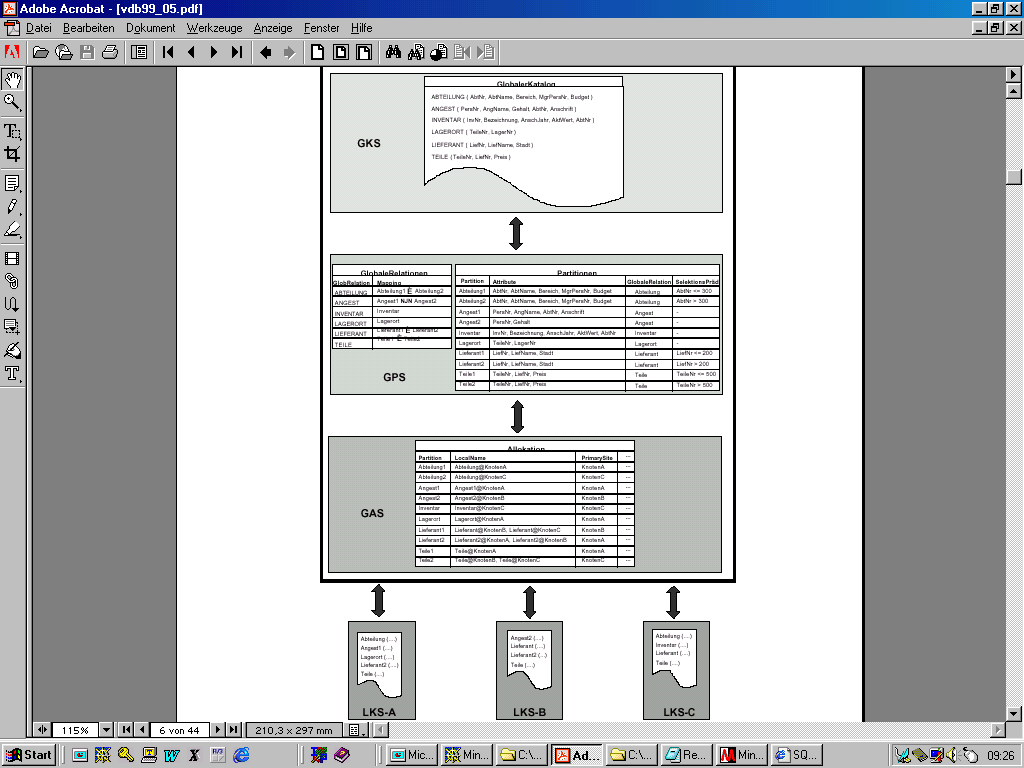 Globales 
Konzeptuelles 
Schema GKS
Transformations-
Regeln
Globales 
Partitionierungs-
Schema GPS
Globales 
Allokations-
Schema GAS
Lokale
Konzeptuelle
Schemata LKS
77
Globaler 
Katalog
GKS
GPS
Transf.
78
GPS
Transformationen
Globaler 
Katalog
GKS
Globales 
Partitionierungs-
Schema
79
Globales Allokations-Schema (GAS)
80
Globaler 
Katalog
GKS
Globales 
Partitionierungs-
Schema GPS
Trans
GPS
Globales 
Allokations-
Schema GAS
81
Klassifikation verteilter DBMS
Heterogenes, 
eng integriertes 
vDBMs
Heterogenität
Heterogenes
Multi-DBMS
Heterogenes,
föderiertes vDBMS
Zentrales DBs
Homogenes, 
eng integriertes
 vDBMs
Autonomie
Homogenes,
föderiertes vDBMS
Verteilung
Homogenes
Multi-DBMS
82
Heterogene, prä-integrierte Systeme
Selten, nur in Spezialanwendungen
Beispielszenarium
DBMS dient der Indexierung und Speicherung von Verwaltungsinformation
„aktive“ Nutzdaten werden im Dateisystem gespeichert
Beispielanwendungen
CAD System
Archivierungssystem (IXOS)
83
Hybrid-Lösung: CAD-DB-Integration
CAD-Anwendungssystem
Verwaltungsdaten
   Meta-Daten
   Stücklisten
   Bemaßungen
    ....
Geomteriedaten
   Begrenzungsflächen-
    modell
    Volumenmodell
     ....
Datenbanksystem
CAD-System
Datei-
System
84
Hybrid-Lösung: Archivierungssystem
Archivierungssystem
Verwaltungsdaten
   Objektidentifikation
   Version/Format
   Speicherort
    ....
Gespeicherte 
Information
(Faxe, Briefe, Rechnungen,
archivierte Datenobjekte)
Datenbanksystem
Archivspeicher-System
Juke-Box
85
Resumee
Integration im Anwendungssystem 
CAD-Anwendungssystem
Archivsystem
Heterogenität ist auf Implementierungseben (des Anw.-Systems) voll sichtbar
kein echtes verteiltes DBMS
Interaktion der Komponenten ist im Anwendungssystem „verdrahtet“
86
Heutige/zukünftige Entwicklungen
Spezial-Datenbanksysteme für unterschiedliche Anwendungsdomänen
Geo-DBMS
Image-DBMS
Video-DBMS
Realisierung durch Bausteine
Datablades in Informix
Erweiterungsmodule
87
Klassifikation verteilter DBMS:post-integrierte Systeme
Heterogenes, 
eng integriertes 
vDBMs
Heterogenität
Heterogenes
Multi-DBMS
Heterogenes,
föderiertes vDBMS
Zentrales DBs
Homogenes, 
eng integriertes
 vDBMs
Autonomie
Homogenes,
föderiertes vDBMS
Verteilung
Homogenes
Multi-DBMS
88
ES11
ES21
ES12
ES22
Transform
Transform
Transform
Transform
KS-1
KS-2
Transform
Transform
IS-1
IS-2
Ausgangssituation: Zwei „getrennte“ Datenbanksysteme
Externe Schemata
Konzeptuelle Schemata
Interne Schemata
89
ES11
ES21
ES12
ES22
ES11
ES12
ES21
ES22
Transform
Transform
Transform
Transform
Transform
Transform
Transform
Transform
KS-1
KS-2
KS-neu
Transform
Transform
Transform
Transform
IS-1
IS-2
IS-1
IS-2
Integrationsversuch: Gemeinsames Konz. Schema
90
Transform
Transform
Transform
Transform
Transform
Transform
Transform
Transform
KS-1
KS-2
KS-neu
Transform
Transform
Transform
Transform
IS-1
IS-2
IS-1
IS-2
Integrationsversuch: Gemeinsames Konz. Schema
In der Praxis nicht realisierbar
gleichzeitige Änderung (über Nacht) aller Schemata
Simulation des alten KS durch Bereitstellung der alten Sicht auf dem neuen KS
91
Lokale Repräsentationsschemata
Lokales Repräsen-
tations-Schema
Lokales Repräsen-
tations-Schema
Anw.
Anw.
Anw.
Anw.
Anw.
Anw.
Lokale externe
Schemata
Lokale externe
Schemata
Lokales konzeptuelles
Schema
Lokales konzeptuelles
Schema
Lokales internes
Schema
Lokales internes
Schema
Knoten A
Knoten B
Globale externe Schemata
Globales Schema
92
Schema-Integration(analog zur Konsolidierungsphase im DB-Entwurf)
Prä-Integrationsphase
Vorgehensweise festlegen
Information „sichten“
Vergleichsphase
Namens-/Struktur- und Typ-Konflikte ermitteln
Vereinheitlichungsphase
Festlegung des Zielschemas
Restrukturierungs- und Zusammenfassungsphase
lokale Repräsentationsschemata festlegen
Abbildungen/transformationen realisieren
93
S1
S2
S3
S4
Vorgehensweise bei Integration           binär    vs.     N-stellig
S1
S2
S3
S4
94
Vergleichsphase
Namens- und Typkonflikte ermitteln
Homonyme und Synonyme
Mutter
Kunde
Klient
Mutter
Passt_auf
bestellt
hat
Schraube
Angestellte/r
Produkt
Kredit
95
Konflikte auf ...
Strukturebene (Typebene)
Typinkampatibilität
numerisch
alphanumerisch
Beziehungskonflikt (1:1 vs. N:M)
Schlüsselkonflikt
Verhaltenskonflikt (on delete cascade in nur einem Schema)
Instanzebene
Mehrfachspeicherung mit unterschiedlichen Primärschlüsseln
Kunden und Lieferanten
Verwendung desselben Schlüsselwerts für unterschiedliche Entities
funktionaler Ebene: unterschiedliche DB-Operatoren
96
Beispiel eines Schlüssel-Konflikts
97
Konfliktresolution 1:Globale Schlüssel-Zuordnungstabelle
98
Konfliktresolution 2:Globale Schlüssel-Zuordnungstabelle
99
Änderungen auf post-integrierten Datenbanken
... Bei disjunkten lokalen DBs




dom (PK_L1) dom(PK_L2) = Ø
jedem globalen Entity ist eineindeutig ein lokales Entity zugeordnet
deshalb sind Updates prinzipiell möglich, d.h. propagierbar
L2
L1
100
Änderungen auf post-integrierten Datenbanken
... Bei überlappenden lokalen DBs




dom (PK_L1)  dom(PK_L2) ‡ Ø
jedem globalen Entity können mehrere lokale Entities zugeordnet sein
Problem: Einfügen neuer Entities. WO?
Überall, Primärknoten,...
L1
L2
101
Änderungen auf post-integrierten Datenbanken
... Bei vollständig überlappenden lokalen DBs


dom (PK_L1)  dom(PK_L2) 
Problemstellung wie bei partiell überlappenden lokalen DBs
L2
L1
102
Homogene, post-integrierte DBs
Behandlung struktureller Heterogenität
in einfachen Fällen durch Transformationsregeln in SQL/Relationenalgebra integrierbar
Integration von Relationen unterschiedlicher Stelligkeit (~Breite)
Null-Werte
Problem: Einfügeoperation auf gloaler Rel.
Dummy-Attributwerte einsetzen
Problem unterschiedlicher Wertebereiche
numerisch vs. Alphanumerisch
Kunde007 vs 007
103
Illustration der Schema-Homogenisierung
A
A
B
C
C
B
D
F
A
E
A
B
D
Dummy Attribute
(lokal nicht vorhanden)
104
Informationsintegration inMulti-DBMS
Heterogenes, 
eng integriertes 
vDBMs
Heterogenität
Heterogenes
Multi-DBMS
Heterogenes,
föderiertes vDBMS
Zentrales DBs
Homogenes, 
eng integriertes
 vDBMs
Autonomie
Homogenes,
föderiertes vDBMS
Verteilung
Homogenes
Multi-DBMS
105
Problemstellung der Schemaintegration
Keine Einflußnahme auf die jeweiligen Systeme möglich (also kein exportiertes Repräasentationsschema)
Lokale Systeme „sträuben“ sich möglicherweise sogar gegen die Integration
Beispiel: Comparison Shopping
Cadabra.com
BottomDollar.com
mySimon.com
Junglee (wurde von Amazon gekauft [=eliminiert])
106
Wrapper und Mediator
Middleware-System
Anfrage
Mediator
Mediator
Wrapper
Wrapper
Informations-
quelle (im Internet)
Informations-
quelle (im Internet)
107
Beispiel-Systeme/Projekte
Tsimmis
Stanford University
Garlic
IBM
Information Manifold
AT&T
Fusion Tables
Google
ObjectGlobe
Univ. Passau
dezentrale Architektur
IDB
University of Wisconsin, Madison
108
Formale Grundlagen für Schemaintegration: Datalog
Database und Prolog
Logikprogrammiersprache bzw. logikbasierte Datenbank-Anfragesprache
Ähnlichkeit zu Query by Example
Basisrelationen = Fakten
extensionale Datenbank
Regeln definieren Sichten/Views
intensionale Datenbank
109
Literatur zur formalen Schemaintegration
Jeffrey D. Ullman: Information Integration Using Logical Views. ICDT 1997: 19-40

Ulf Leser, Felix Naumann: Informationsintegration - Architekturen und Methoden zur Integration verteilter und heterogener Datenquellen. dpunkt.verlag 2007: I-XIII, 1-464
110
Kurzeinführung zu Datalog
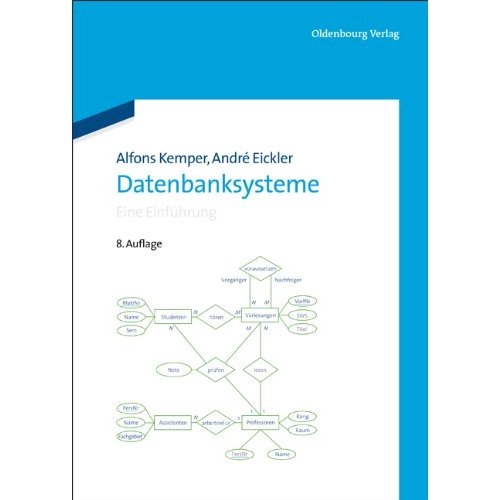 Aus dem Kemper/Eickler-Buch
Kapitel 14

http://www-db.in.tum.de/research/publications/books/DBMSeinf

..\EIS\Deduktive.pptx
111
Schema-Integration in Information Manifold
Globale Prädikate
emp(E)
phone(E,P)
office(E,O)
mgr(E,M)
dept(E,D)
Drei Datenquellen
v1(E,P,M) :- emp(E) & phone(E,P) & mgr(E,M).
v2(E,O,D) :- emp(E) & office(E,O) & dept(E,D).
v3(E,P) :- emp(E) & phone(E,P) & dept(E,toy).
Anfrage:

query(P,O) :- phone(sally,P) &          
                                     office(sally,O).
112
Schema-Integration in Information Manifold
Drei Datenquellen
v1(E,P,M) :- emp(E) & phone(E,P) & mgr(E,M).
v2(E,O,D) :- emp(E) & office(E,O) & dept(E,D).
v3(E,P) :- emp(E) & phone(E,P) & dept(E,toy).
113
Anfrageauswertung in IM
query( ) :- p_i1( ) & ......... & p_in( ).
Lösung
(basierend
auf externen 
Sichten v_i( )

query( ) :- v_j1( ) & ......... & v_jr( ).
Expansion
von v_j1
Expansion     
von v_jr
query( ) :- p_j1_1( ) & ... &p_j1_k1( ) & ..... & p_jr_1( ) &.... &p_jr_kr( ).
114
Auswertung der Beispielanfrage
query(P,O) :- phone(sally,P) & office(sally,O).
 Zwei Lösungen:
query(P,O):-v1(sally,P,M) & v2(sally,O,D).
query(P,O):-v3(sally,P) & v2(sally,O,D).
Expansionen:
query(P,O):-emp(sally) & phone(sally,P) & mgr(sally,M) & emp(sally) & office(sally,O) & dept(sally,D).
query(P,O):-emp(sally) & phone(sally,P) & dept(sally,toy) & emp(sally) & office(sally,O) & dept(sally,D).
115
Mediatoren in Tsimmis
Drei Datenquellen
v1(E,P,M) :- emp(E) & phone(E,P) & mgr(E,M).
v2(E,O,D) :- emp(E) & office(E,O) & dept(E,D).
v3(E,P) :- emp(E) & phone(E,P) & dept(E,toy).
Mediatoren:
epo(E,P,O) :- v1(E,P,M) & v2(E,O,D).
epo(E,P,O) :- v3(E,P) & v2(E,O,D).
edm(E,D,M) :- v1(E,P,M) & v2(E,O,D).
Anfragen „gegen die Mediatoren“:
query(P,O) :- epo(sally,P,O).
116
Anfrageauswertung in Tsimmis
Mediatoren:
epo(E,P,O) :- v1(E,P,M) & v2(E,O,D).
epo(E,P,O) :- v3(E,P) & v2(E,O,D).
edm(E,D,M) :- v1(E,P,M) & v2(E,O,D).
Anfragen „gegen die Mediatoren“:
query(P,O) :- epo(sally,P,O).
Expansion der Mediator-Definitionen:
query(P,O) :- v1(sally,P,M) & v2(sally,O,D).
query(P,O) :- v3(sally,P) & v2(sally,O,D).
117
Vergleich der beiden Ansätze:Integration neuer Datenquellen
Information Manifold
Wrapper schreiben
Wrapper mittels externer Prädikate definieren
Ab dann werden neue Quellen automatisch mit berücksichtigt
Local as view-Prinzip
Tsimmis
Wrapper schreiben
Mediatoren „von Hand“ anpassen, damit die neuen Datenquellen mit berücksichtigt werden
Global-as-view Prinzip
118
Anfragebearbeitung in Multi-DBMS-Systemen
Später mehr …
erst beschäftigen wir uns mit der Anfragebearbeitung in homogenen, prä-integrierten DBMS
119
IDB: Towards the Scalable Integration of Queryable Internet Data Sources
Namespaces zur Beschreibung von Datenobjekten 
Namespace book# 
vendor
category
title
url
author
year
price
isbn
publisher
book(vendor,category,title,url,author,...)
120
Wrapper „exportieren“ Attribute aus Namespaces
Beispiel: Amazon-Wrapper
select `Amazon` as book#vendor, book#title+,book#url, book#author, book#year, book#price+,...                            
from http://www.amazon.com/ats-query ...       where <Wrapper-Implementierung>
121
Anfragen werden in Datalog transformiert
select B.vendor, B.title, B.author, B.price,  R.review                                                        from book B, review R                                                where B.title ~= `Datenbanksysteme` and B.title = R.title
queryfbfff(vendor,title,author,price,review) :- bookfbff(vendor,title,author,price) & reviewbf(title,review) &                               title~=`Datenbanksysteme`
122
Datenquellen und Bindungen
Bücher
amazonfbbff(vendor,title,author,year,price)
bordersfbff(vendor,title,author,price)
buch.defbff(vendor,title,price,isbn)
bolfb(author,isbn)
Reviews
nytimesbff(title,author,review)
wpostbbf(title,isbn,review)
123
Anfragebearbeitung
Es werden die Datenquellen herangezogen, die alle in der Anfrage referenzierten Attribute „liefern“ und
mit den Bindungen der Anfrage verträglich sind
124
Berücksichtigung der Bindungen in der Anfrageoptimierung
Bind
Join
Wrapper
Bestseller
Wrapper
Books
spiegel.de
buecher.de
Select b.Title, b.Author, b.ISBN, b.Price
From Books as b,
         Bestseller as bs
where bs.Author = b. Author
Books
buecher.deffbf(vendor,title,author,price)
Bestseller
spiegel.defff(title,author,verlag)
125